Муниципальное  бюджетное дошкольное образовательноеучреждение  детский сад №7
Флексагон,
 как средство развития речи
Филатова Ирина Олеговна
воспитатель I  квалификационной 
категории
г.Миллерово
2023
«Скажи мне – и я забуду, покажи 
мне – и я запомню, дай сделать – 
и я пойму».
«Подлинные чудеса не шумны, и самые важные события очень просты».
                                              Антуан де Сент-Экзюпери
Ларец сказочных историй
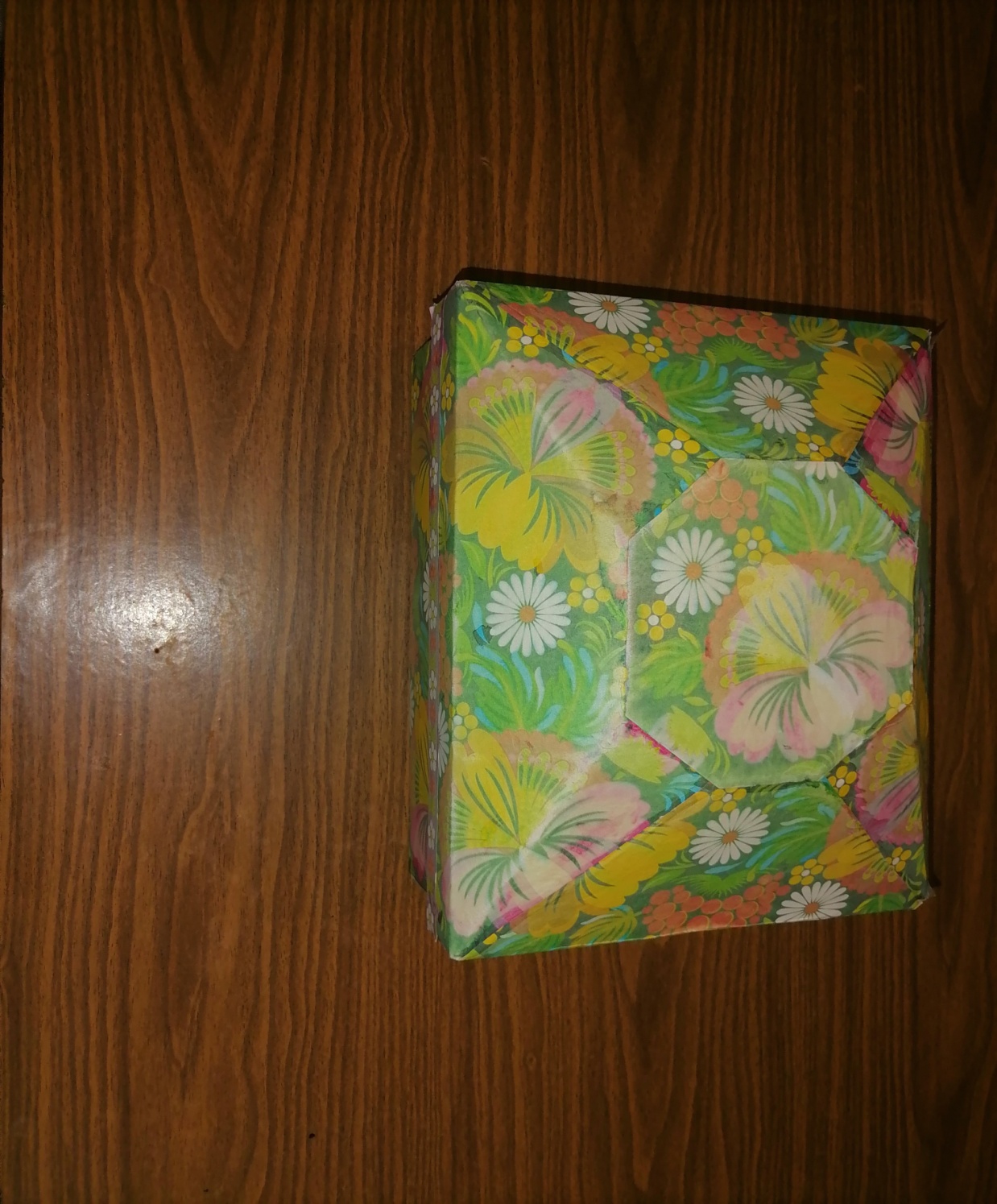 Флексагон
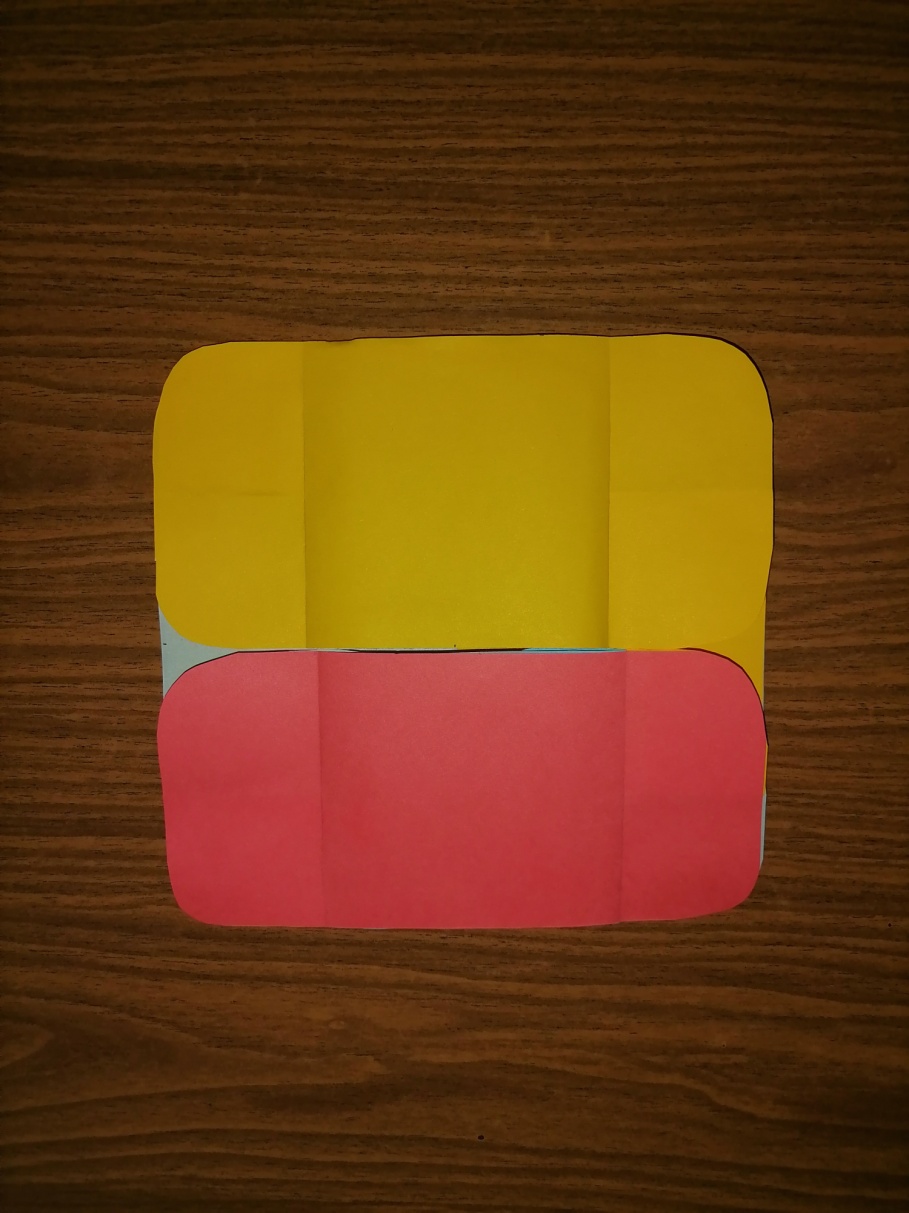 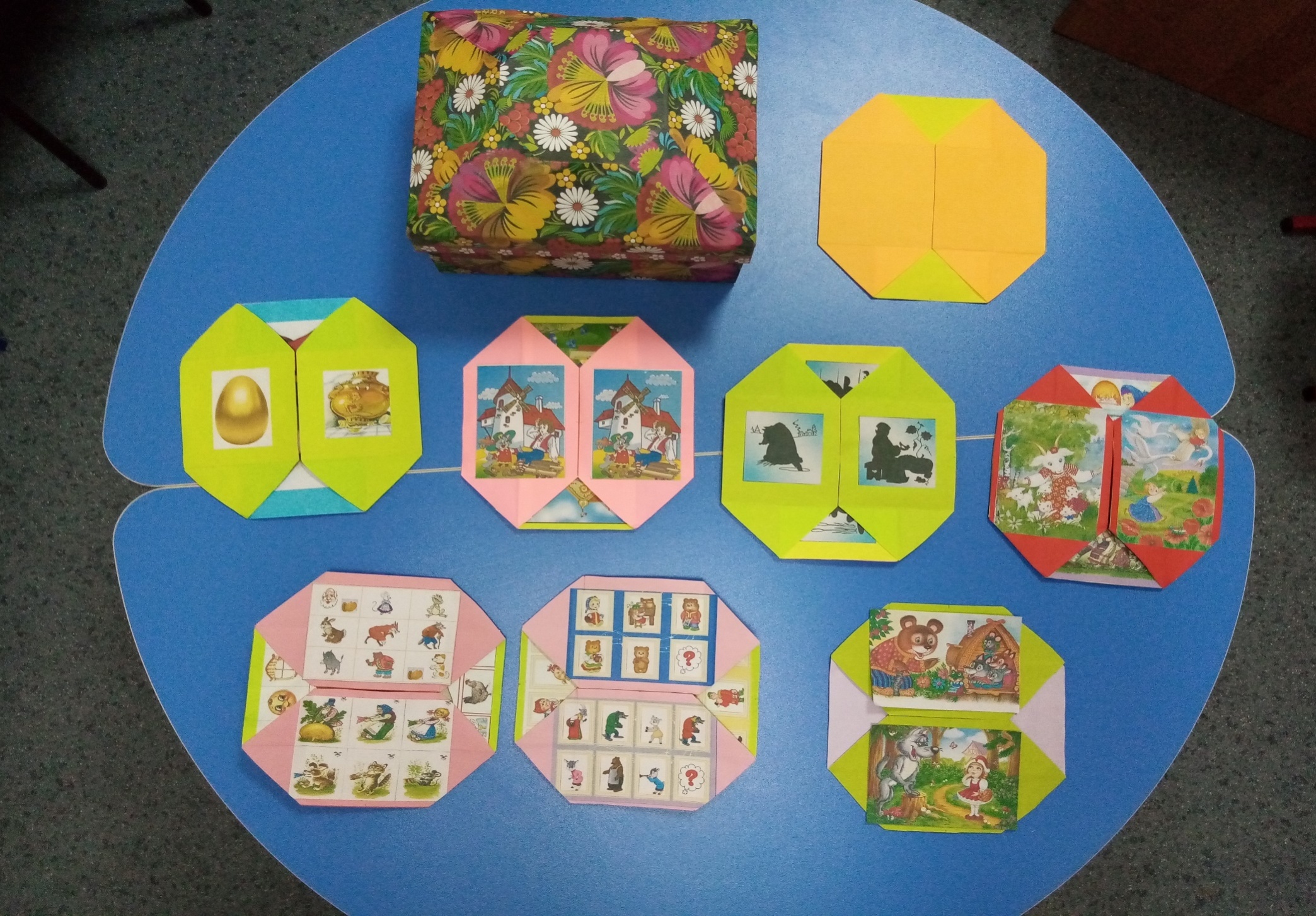 Найди
отличия
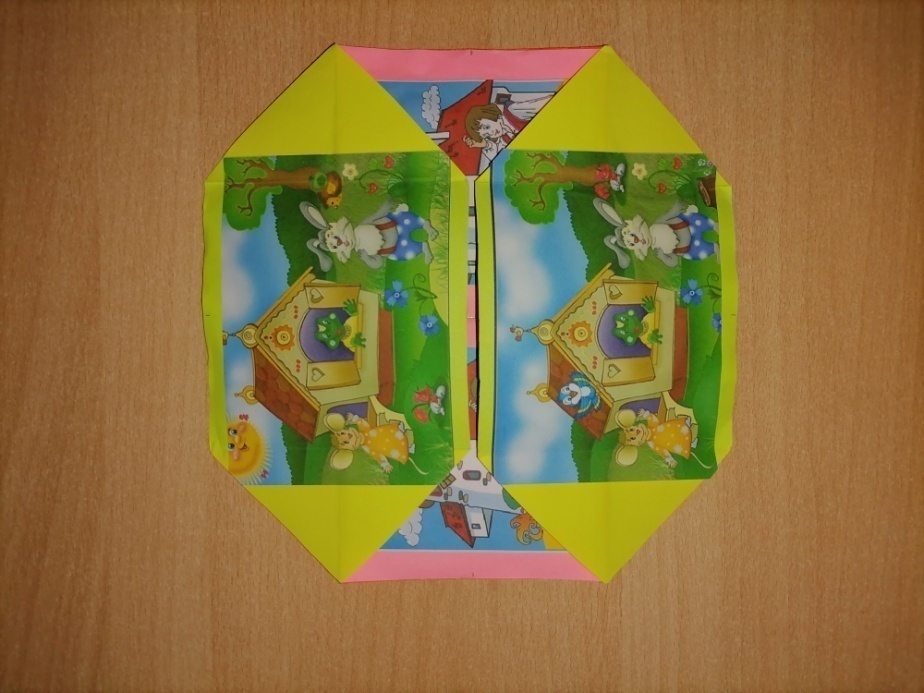 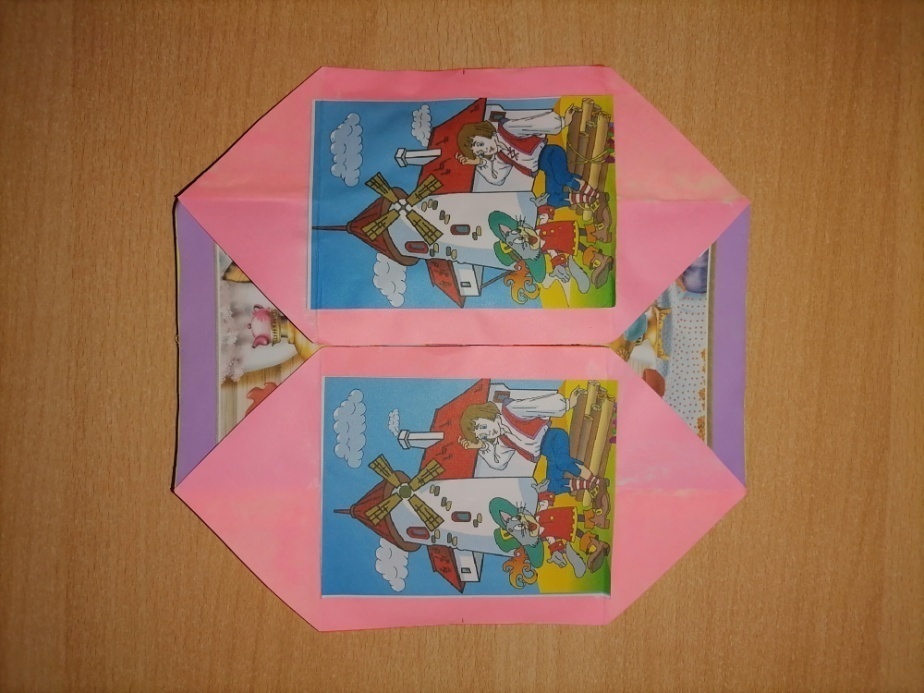 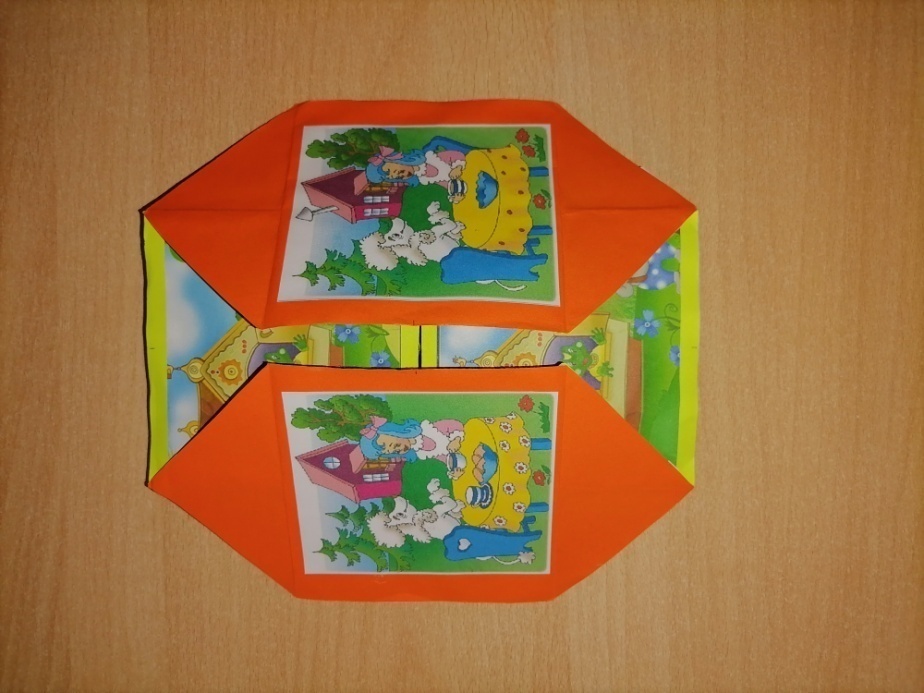 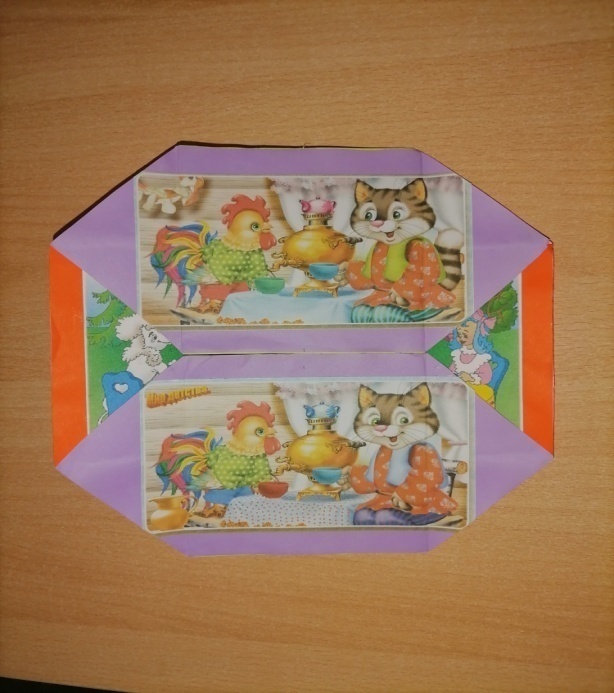 Из какой сказки предмет
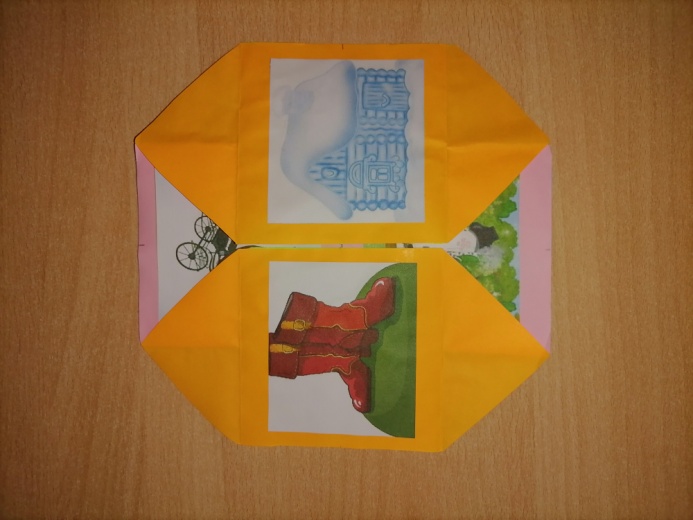 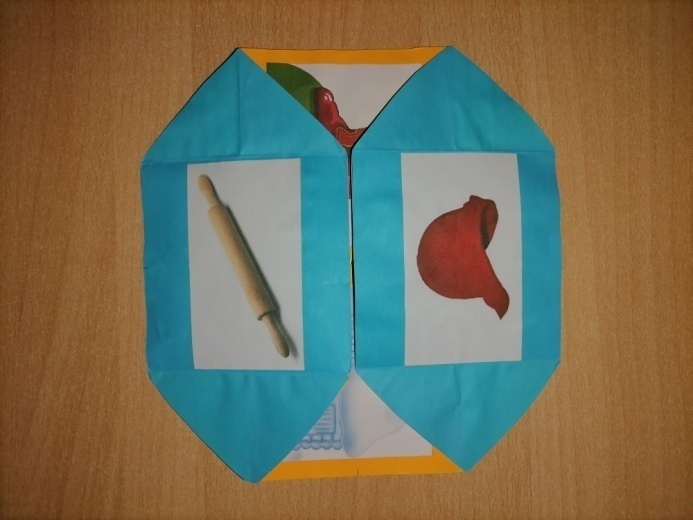 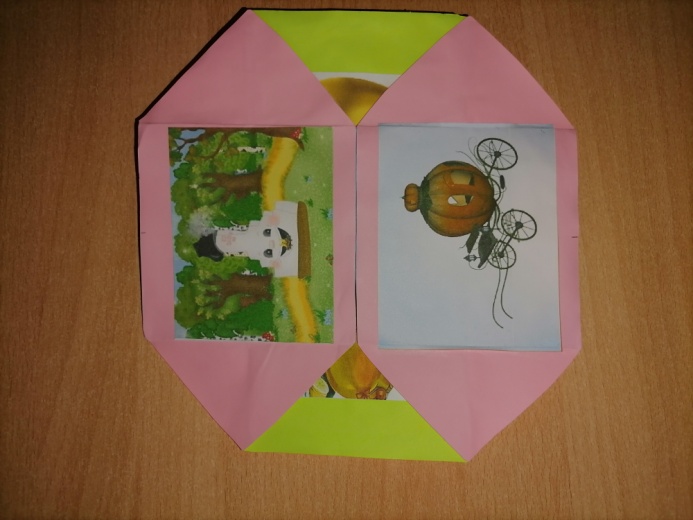 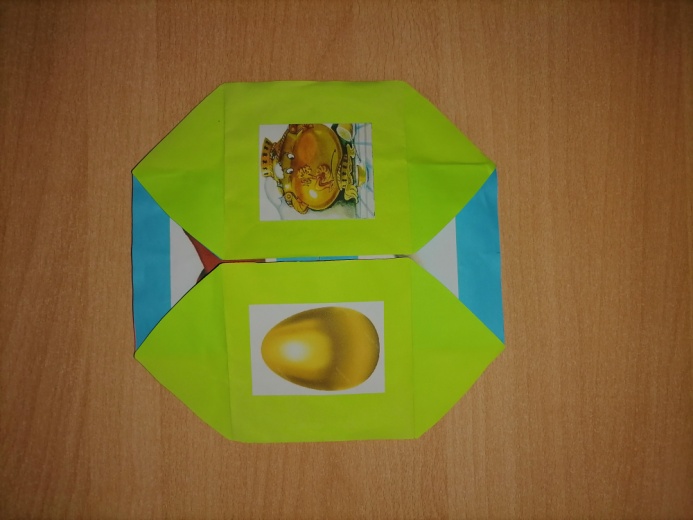 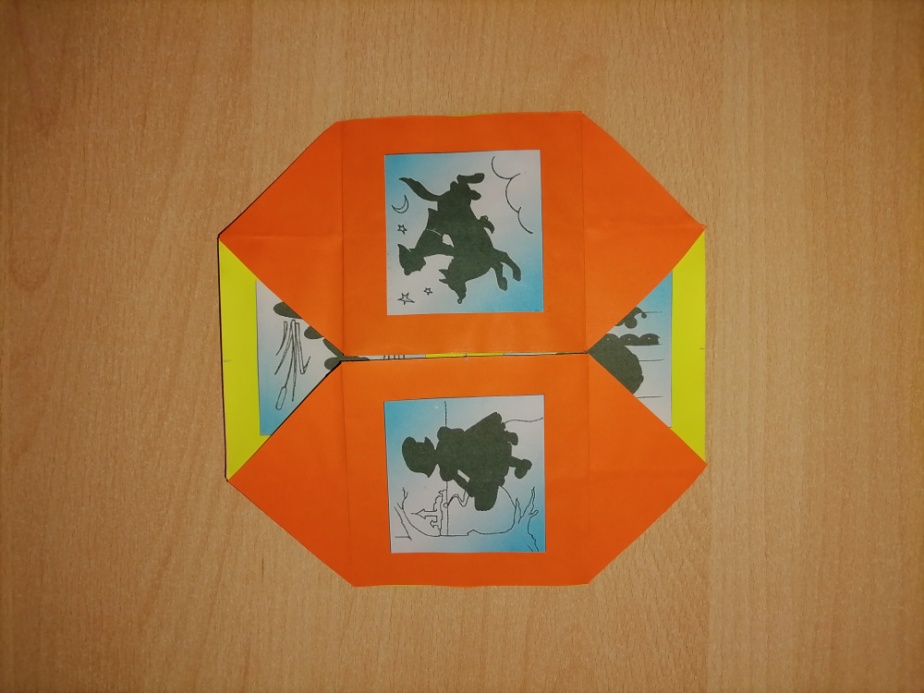 Угадай сказку по силуэту
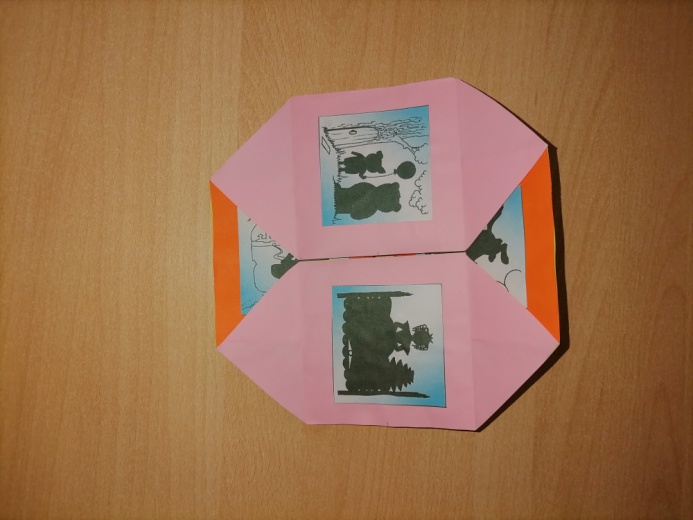 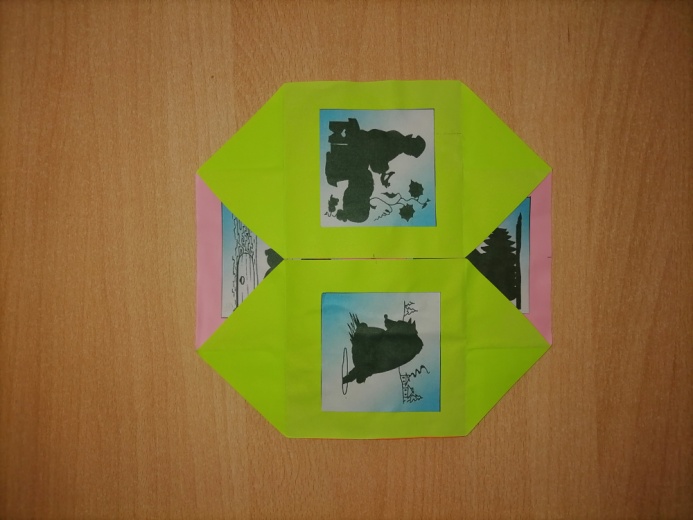 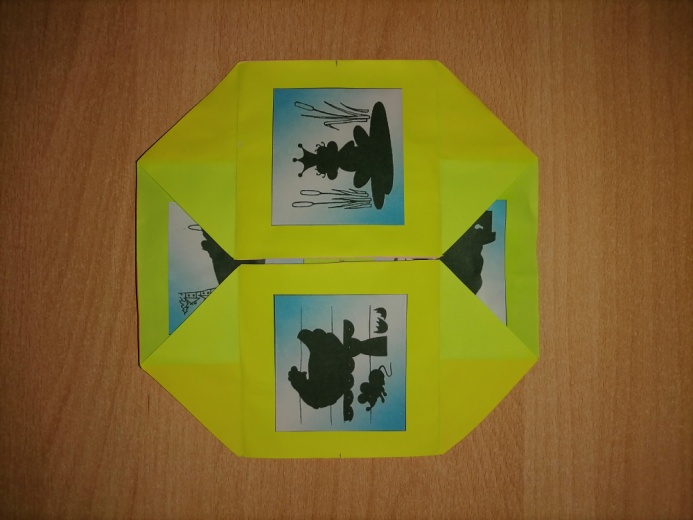 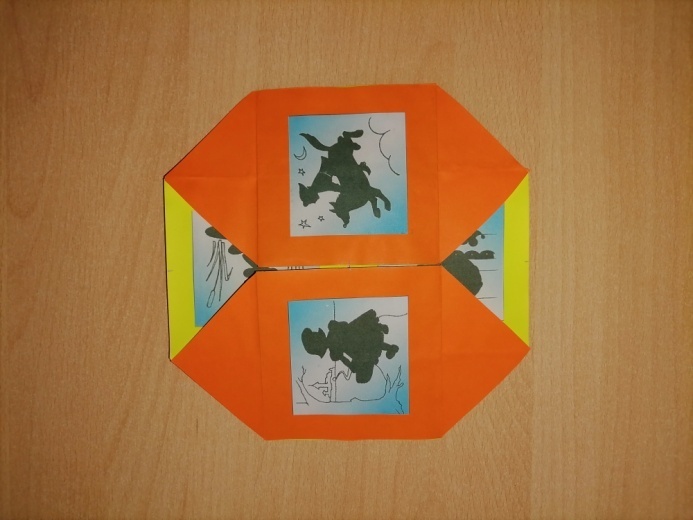 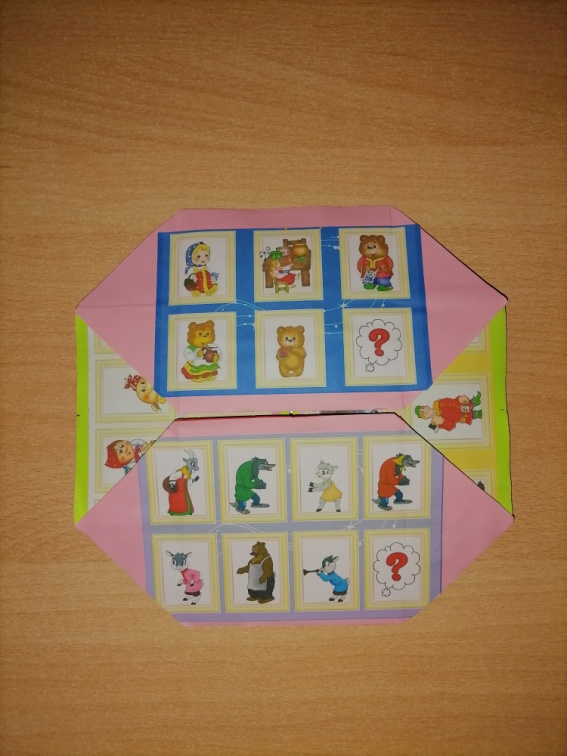 Закончи сказку
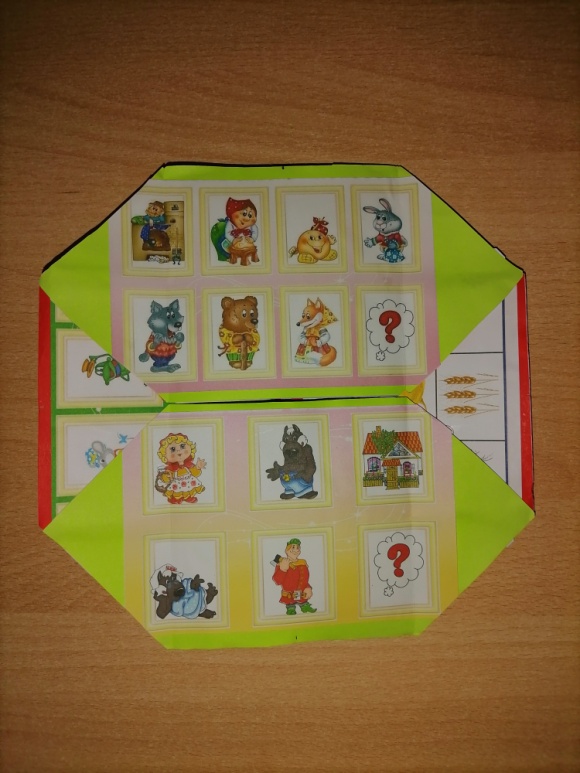 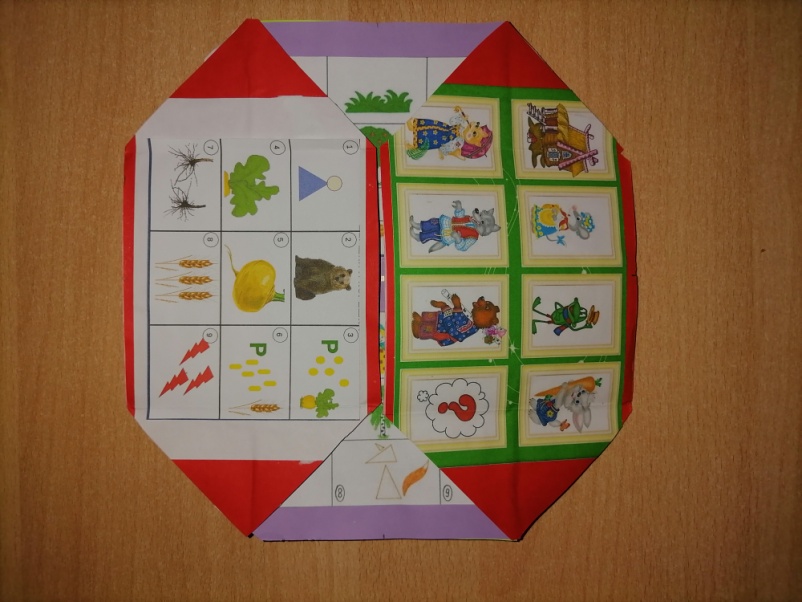 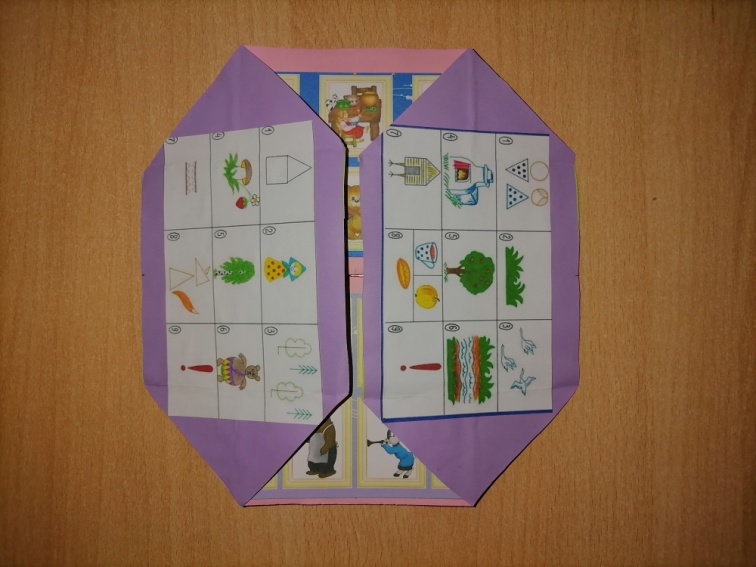 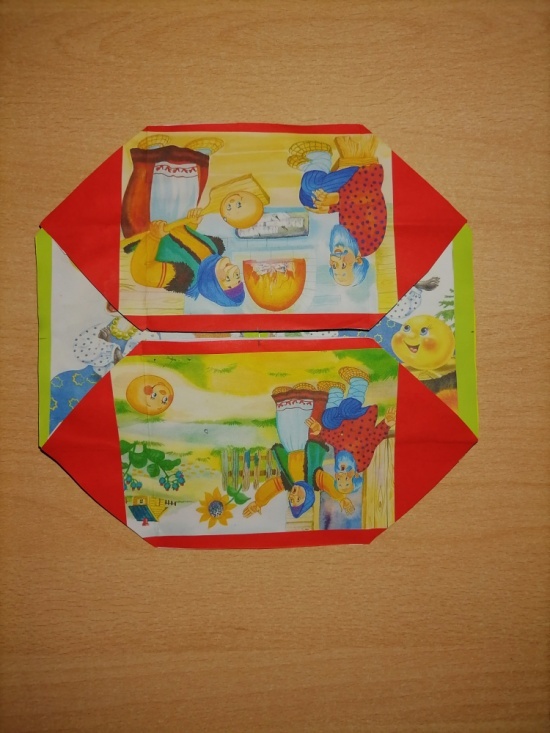 Расскажи сказку
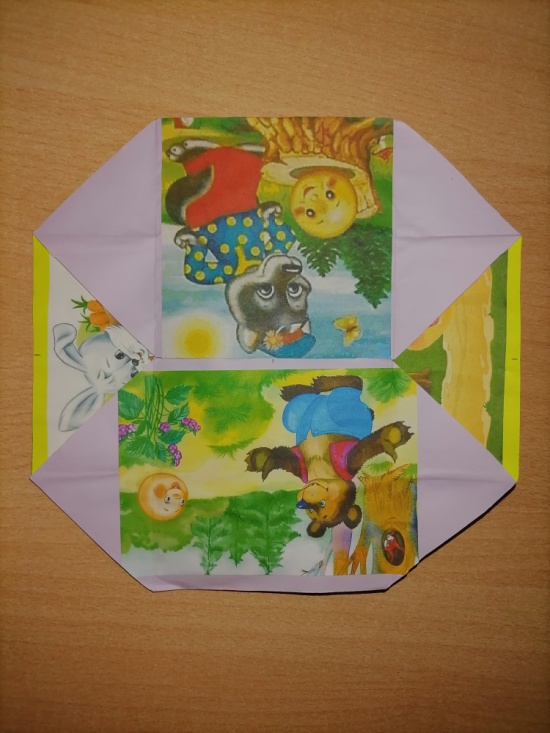 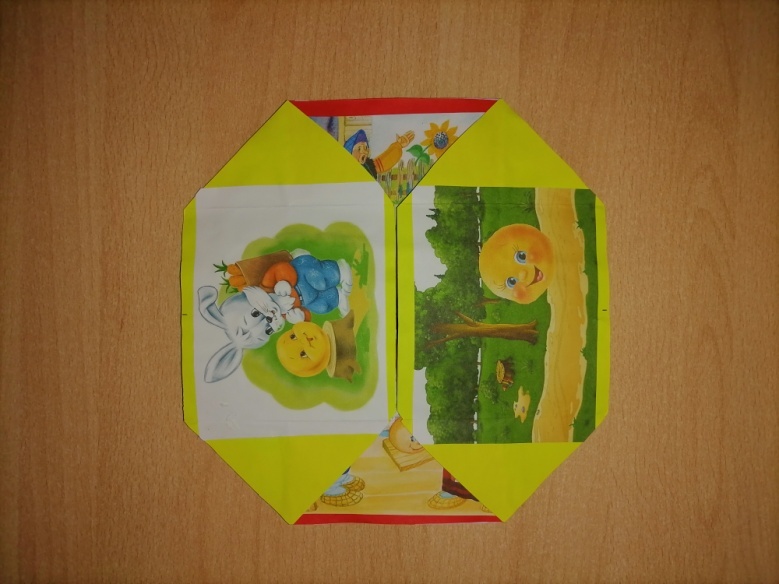 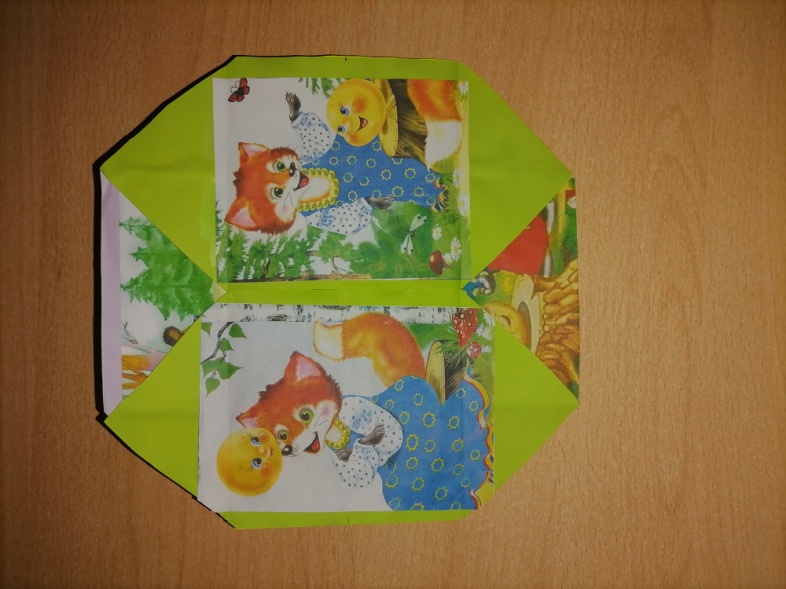 Угадай сказку по картинке
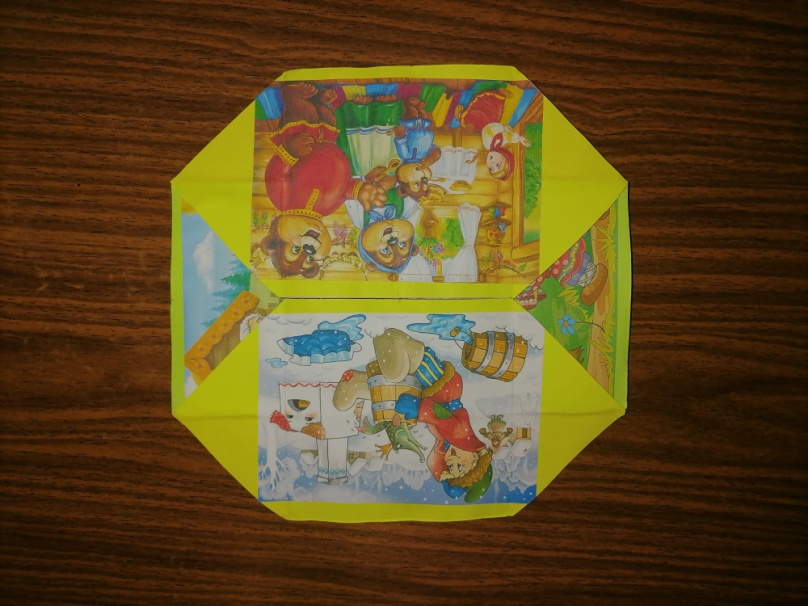 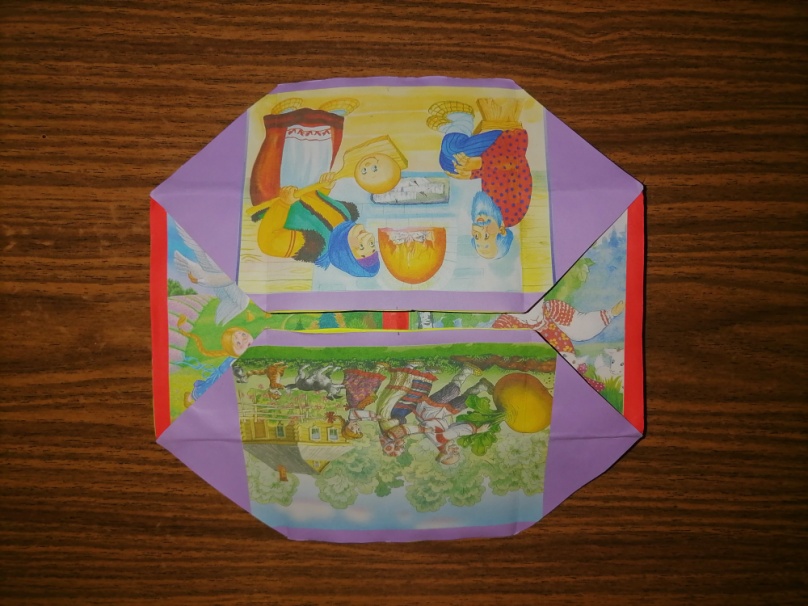 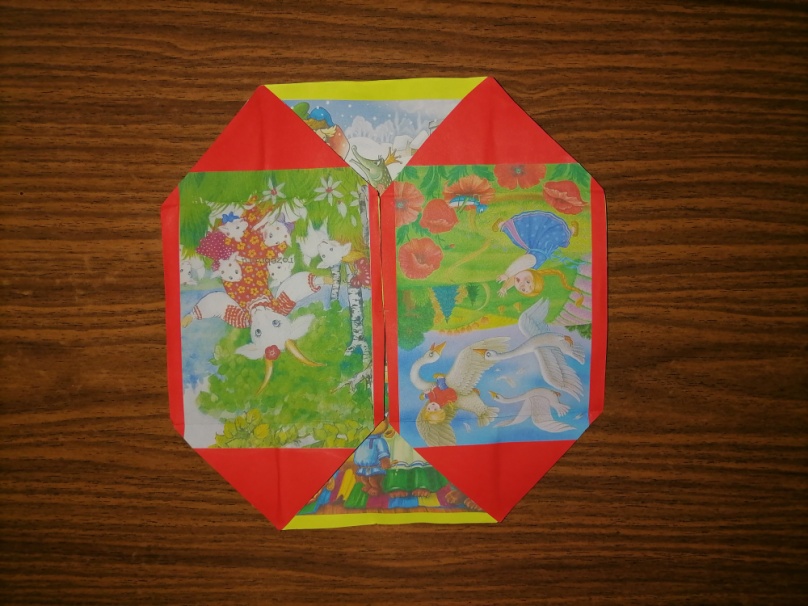 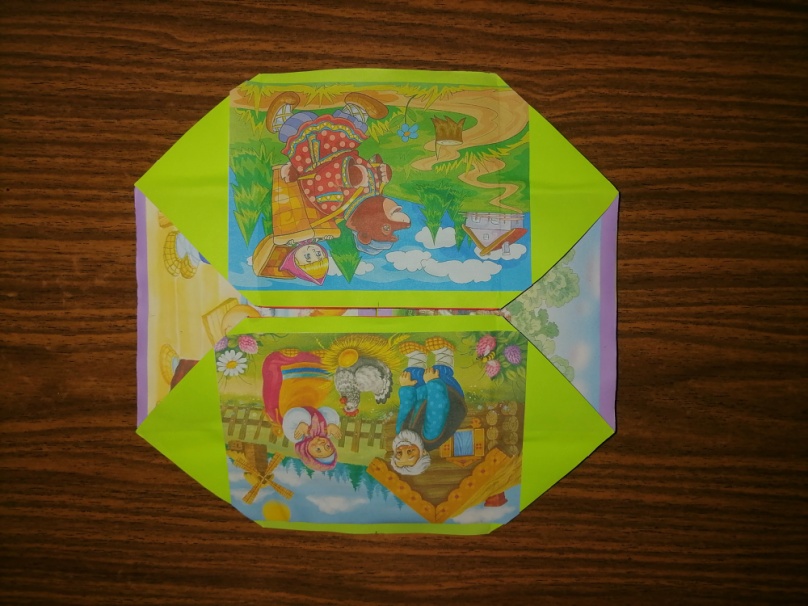 Расскажи сказку по таблице
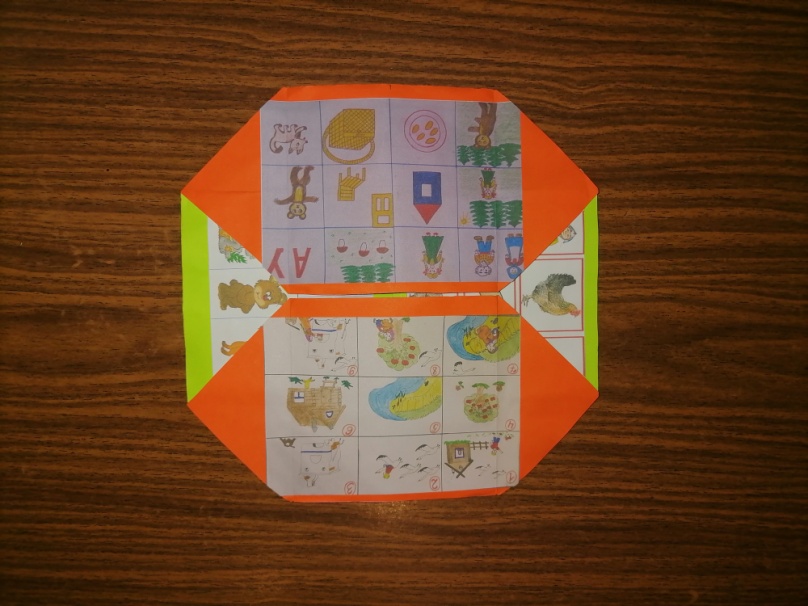 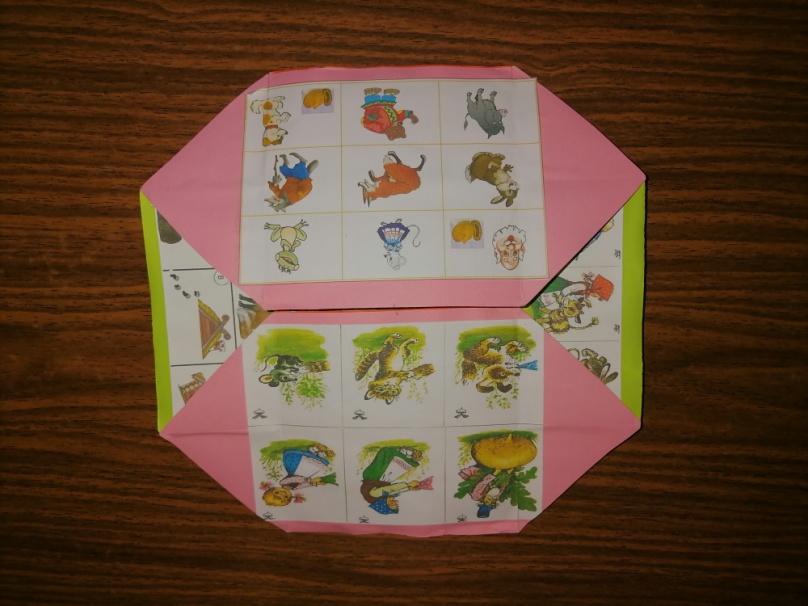 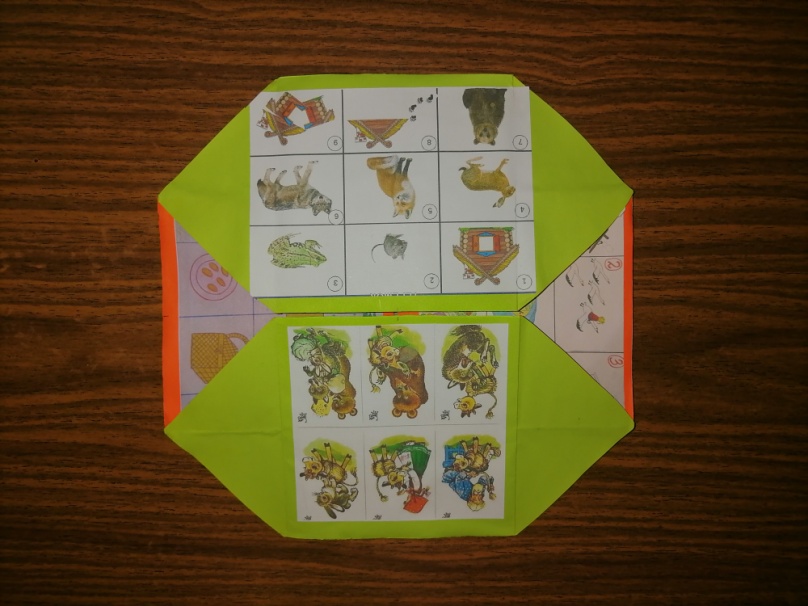 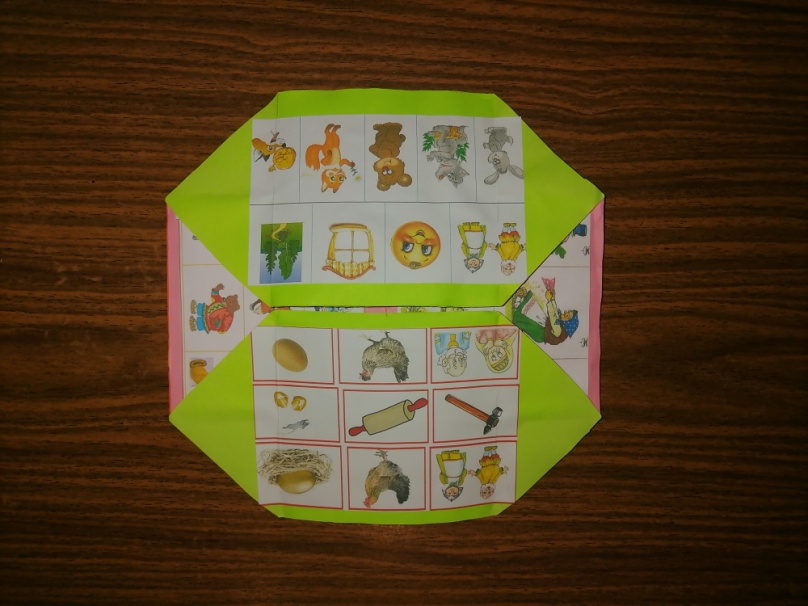 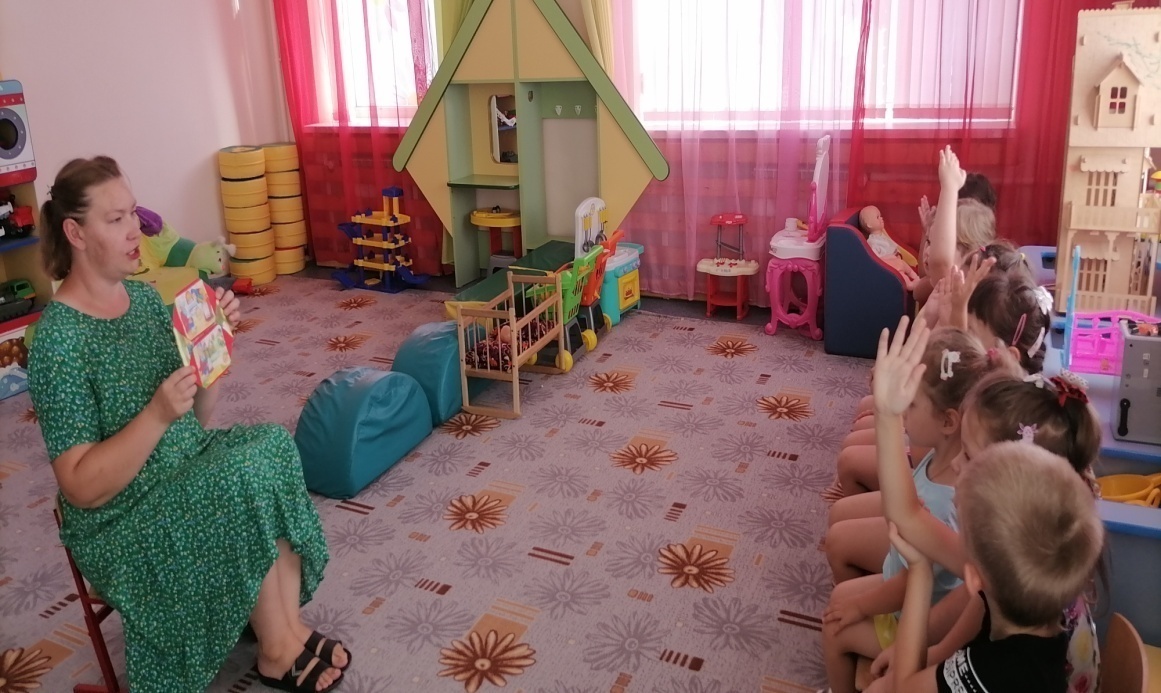 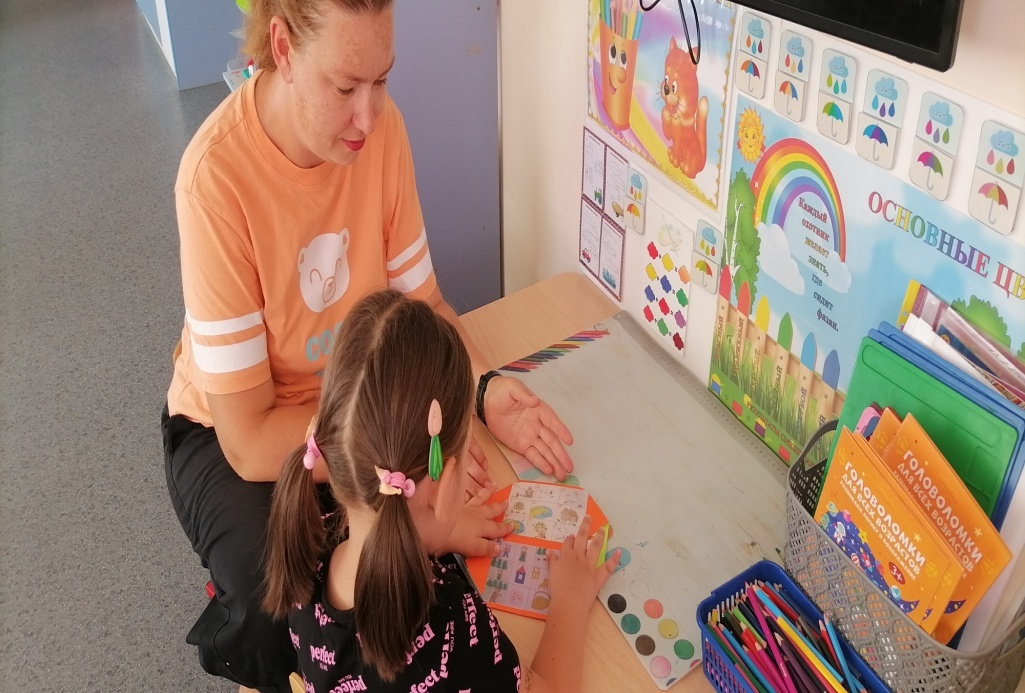 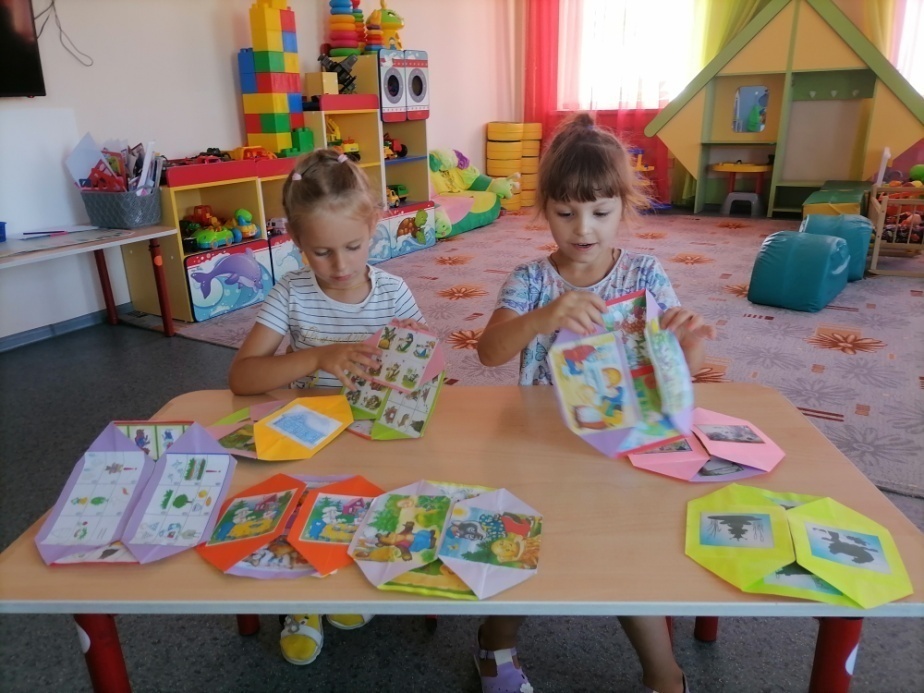 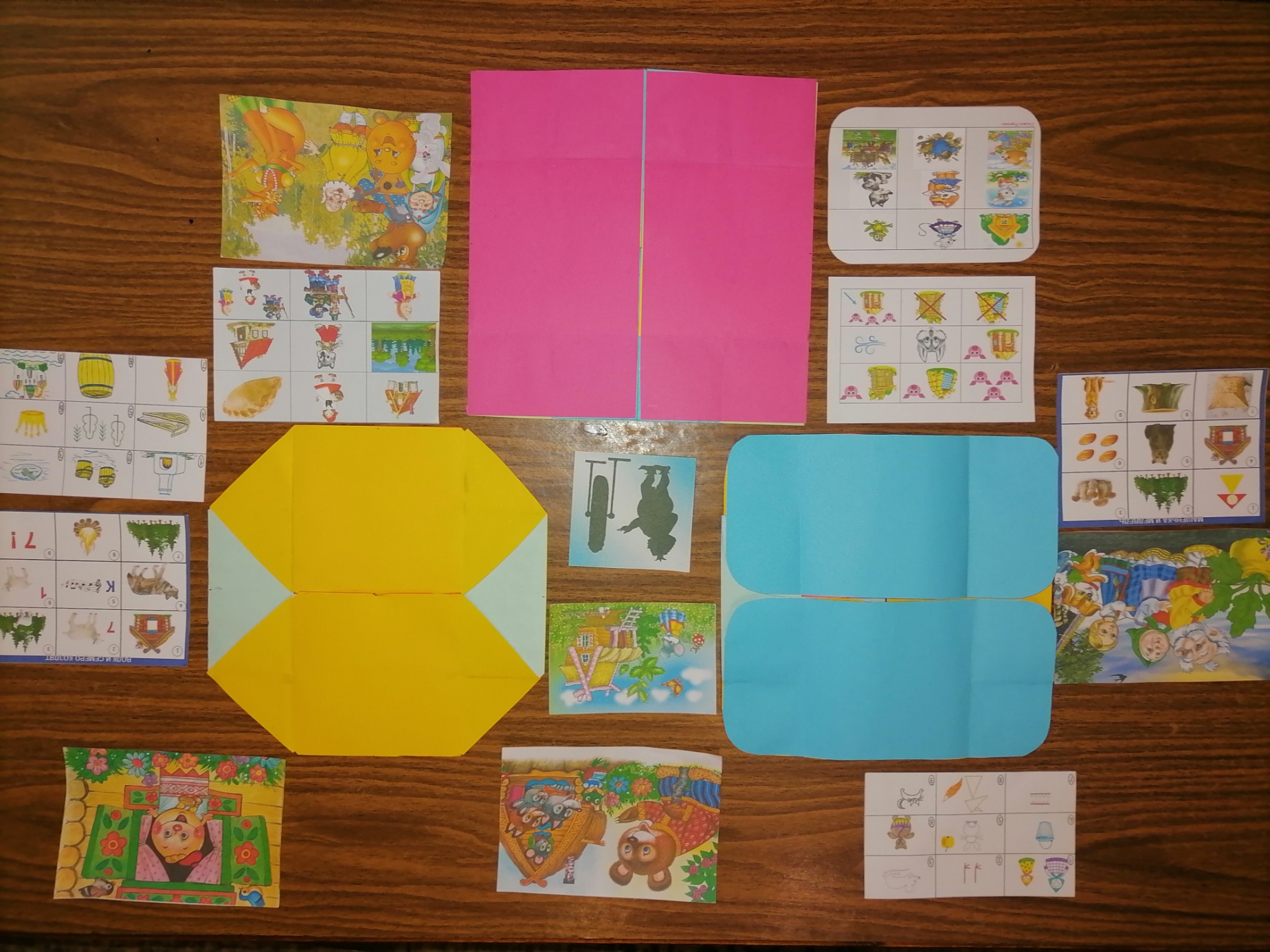